Moja mała ojczyzna Klonowa
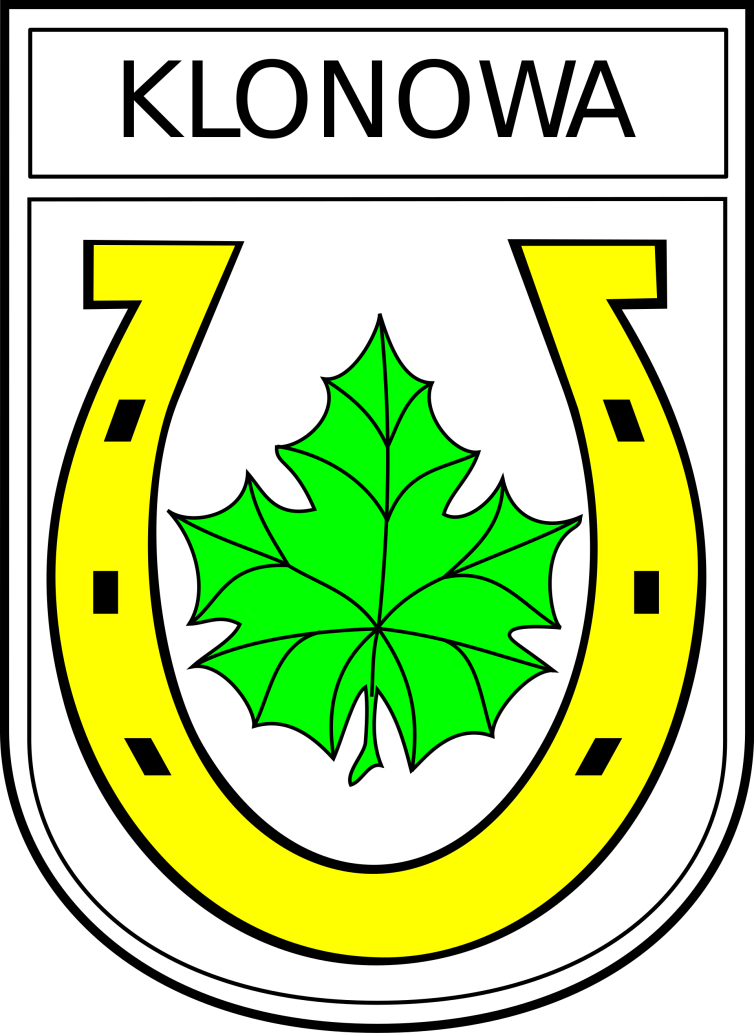 WebQuest skierowany jest do uczniów klasy I szkoły podstawowej  

                                                              Urszula Szewczyk
To zdjęcie wykonane przez nieznanego autora jest objęte licencją CC BY-SA.
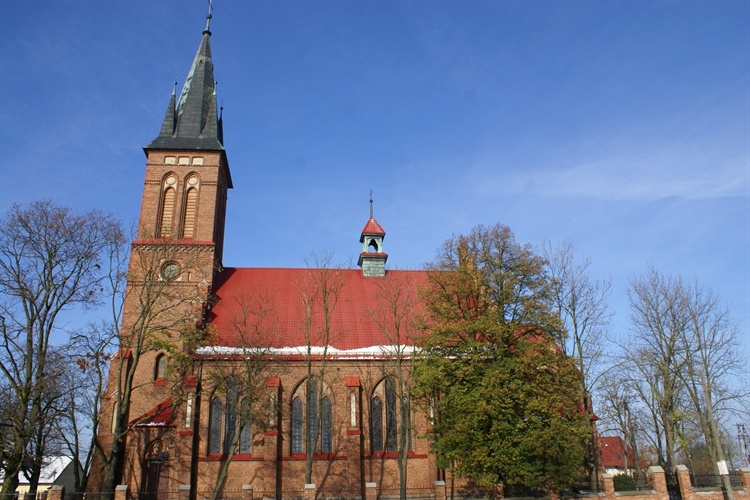 Wprowadzenie
Często jest tak, że cudze chwalimy, a swego nie znamy.
Nie wiemy, jakie piękne miejsca znajdują się w naszym kraju.
Dlatego warto choćby przez chwilę wyruszyć na poznawanie Polski.
Zapraszam teraz wszystkich w podróż do Klonowej.
Poznamy interesujący region,  który charakteryzuje się pięknem krajobrazu, bogatą roślinnościom i świeżym powietrzem.
Stwórzmy, więc dla turystów, przewodnik po naszym najpiękniejszym  regionie jakim jest Klonowa. Zachęćmy Polaków, a może i obcokrajowców do przyjeżdżania do Klonowej, by podziwiać nasze piękne zielone i spokojne tereny.
Zadanie
Rozpoczynamy podróż po Klonowej.
Załóżmy, że przyjeżdżają do nas znajomi, którzy chcieliby zobaczyć najpiękniejsze i najbardziej niezwykłe miejsca w Klonowej. Musimy im pomóc w dokonaniu wyboru, gdzie warto udać się w podróż.
I tu zaczyna się wasza praca :-)
Waszym zadaniem będzie stworzenie folderu promującego naszą gminę. W folderze tym musicie umieścić jak najwięcej informacji dotyczących Klonowej. Folder może być wykonany w postaci prezentacji multimedialnej lub pracy plastycznej dowolnego formatu.
Efekty swojej pracy przedstawicie kolegom z klasy, którzy wcielą się w rolę  gości. Zobaczymy czy uda się wam przekonać ich do odwiedzenia naszej gminy.
Proces
Poniżej znajdziecie opis kolejnych etapów przez które trzeba przejść, aby wykonać zadanie.
Na wykonanie zadania macie  tydzień (pracować możecie zarówno w czasie lekcji jak i  w domu). Po upływie tego czasu na jednej lekcji zaprezentujecie wyniki swojej pracy.
1. Podzielcie się na 4  grupy.
2. W każdej grupie wybierzcie lidera odpowiedzialnego za podział zadań w grupie i za ewentualny kontakt z nauczycielem.
3. Szukacie informacji, zdjęć, filmów w Internecie, korzystając z materiałów zamieszczonych w dziale źródła. Oprócz zasobów Internetowych warto także skorzystać z książek, przewodników, albumów.
4. Każda grupa powinna zgromadzić informacje dotyczące:
-         położenia geograficznego;
-         zabytków występujących w regionie;
-         niezwykłych obiektów przyrodniczych.
5. Zdobyte informacje i zdjęcia umieszczacie w prezentacji lub na plakacie.
6. Prezentujecie efekty swojej pracy przed innymi uczniami. Podczas pokazu będziecie zachęcać zgromadzonych do odwiedzenia naszej gminy.
Kryteria oceniania
Każda osoba z grypy będzie oceniona zgodnie z tym, w jakim stopniu udało się jej zrealizować przyjęte zadanie. Oceniany także będzie sposób przekazania wszystkich informacji innym osobom.
Konkluzja
W dobie dalekich, zagranicznych wycieczek często zapominamy o pięknie naszego kraju, Polski. Liczę, że dzięki swoim „ małym podróżom” wzbogaciliście posiadaną wiedzę i odkryliście jak piękna jest nasza gmina. A po zapoznaniu się z przygotowanymi folderami promującymi gminę  Klonowa wasi koledzy wybiorą się w podróż do niej.Życzę niezapomnianych wrażeń z podróży po naszej małej ojczyźnie Klonowej.
Źródła
Poniżej znajdziecie linki do stron zawierających tekst i grafikę, które mogą wam się przydać przy realizacji projektu. 
klonowa.eu/gmina
pl.wikipedia.org/wiki/Klonowa_(gmina)
www.facebook.com/klonowa/
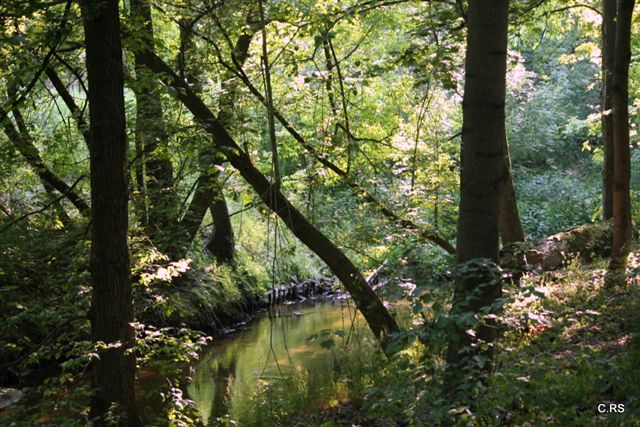 Powodzenia!